Создание на уроке ситуации успеха
Учитель ГБОУ СОШ №661
Мартыненко О.М.
Санкт-Петербург
2014г
Открываем знания
К.Д. Ушинский писал: «Приучите ребенка делать не только то, что его занимает, но и то, что не занимает.
Главный смысл деятельности учителя состоит в том, чтобы создать каждому ребенку ситуацию успеха на уроке и дать ему возможность пережить радость достижения, осознать свои способности, поверить в себя.
Содержание понятия
Успех в учении – единственный источник внутренних сил ребенка, рождающий энергию для преодоления трудностей, желания учиться.
С педагогической точки зрения ситуация успеха – это такое целенаправленное, организованное сочетание условий, при которых создается возможность достичь значительных результатов в деятельности как отдельно взятой личности, так и коллектива в целом.
Переживание учеником ситуации успеха
Повышает мотивацию учения и развивает познавательные интересы, позволяет ученику почувствовать удовлетворение от учебной деятельности. 
Стимулирует к высокой результативности труда. 
Корректирует личностные особенности такие, как тревожность, неуверенность, самооценку.
Развивает инициативность, креативность, активность; 
Поддерживает в классе благоприятный психологический климат .
Система методов создания ситуации успеха на уроке
Деятельность учителя – преподавание, строится на основе системы методов.
Приемы создания успеха
Создание оптимальной благоприятной образовательной среды
  Доступное, интересное содержание учебного материала.
  Сравнение с прежними результатами.
  Индивидуально – дифференцированный подход  (личностно -   ориентированный           подход).
Контроль за подготовленностью учащихся
1.Создание атмосферы особой доброжелательности при опросе. 
2. Снижение темпа опроса, разрешение дольше готовиться у доски. 3.Предложение учащемуся примерного плана ответа.
4. Разрешение пользоваться наглядными пособиями, помогающими излагать суть явления. 
5.Стимулирование оценкой, подбадривание, похвала.
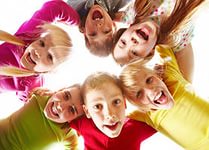 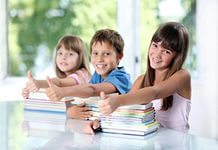 Изложение нового материала
1.Применение мер поддержания интереса к усвоению темы. 
2.Более частое обращение к слабоуспевающим с вопросами, выясняющими степень понимания ими учебного материала
Самостоятельная работа
Разбивка заданий на дозы, этапы. 
Ссылка на аналогичное задание, выполненное ранее. 
Напоминание приема и способа выполнения задания. 
Ссылка на правила и свойства. 
Стимулирование самостоятельных действий слабоуспевающего. 
Более тщательный контроль за их деятельностью, указание на ошибки, проверка, исправления.
Самостоятельная работа
1.Выбор наиболее рациональной системы упражнений. 
2.Более подробное объяснение последовательности выполнения задания. 3.Предупреждение о возможных затруднениях, использование карточек- консультаций, карточек с направляющим планом действий.
Успех в учении
Один из источников сил и положительной мотивации школьника. Для младших школьников успех играет особую роль, являясь важнейшим стимулом учения. Это - один из источников внутренних сил школьника, рождающий энергию для преодоления трудностей, желание учиться.
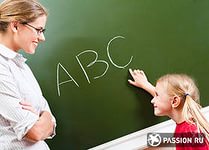 Виды заданий, используемые на уроках
Парные и групповые творческие задания (интерактивные формы обучения);
 Разно уровневые задания;
Усложненные задания.
Банк ситуации успеха
Поддержка высокого уровня мотивации
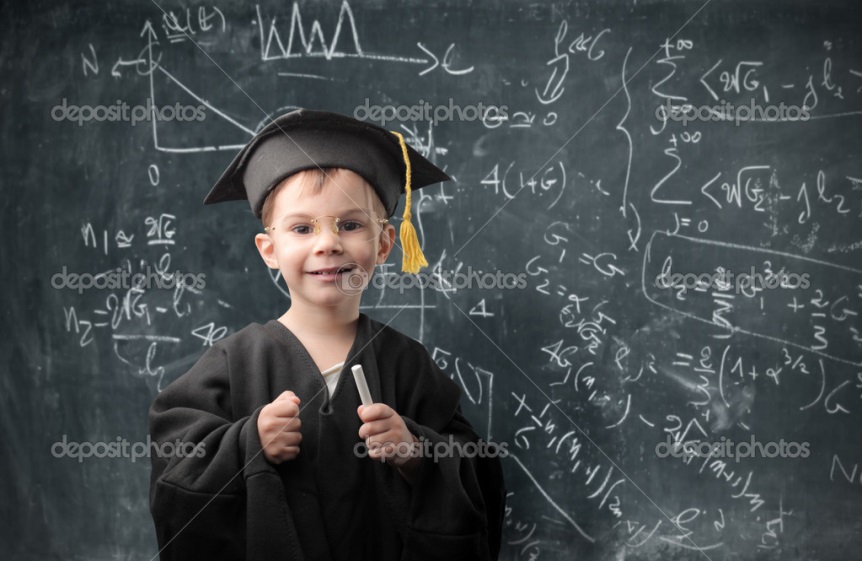 Вывод
Таким образом, ситуация успеха в учебной деятельности – комплекс оптимальных приемов, который способствует включению каждого ученика в активную учебную деятельность на уровне его потенциальных возможностей и развивает эти возможности, воздействуя на эмоционально-волевую и интеллектуальную сферу личности школьника.
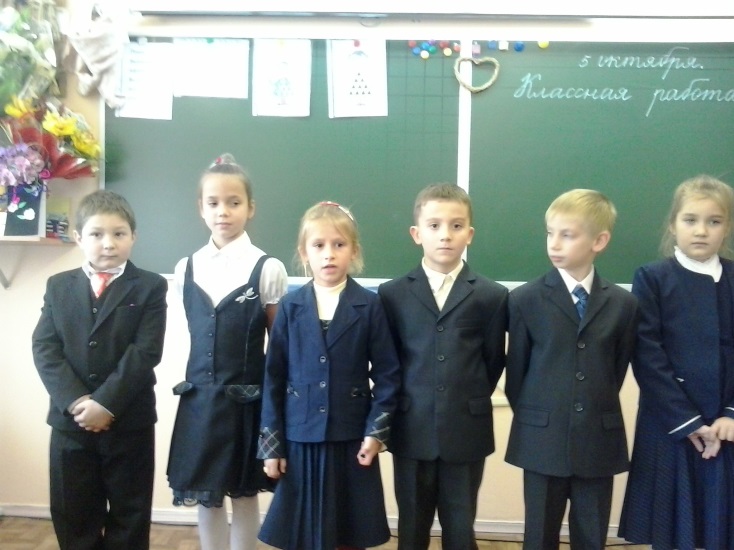 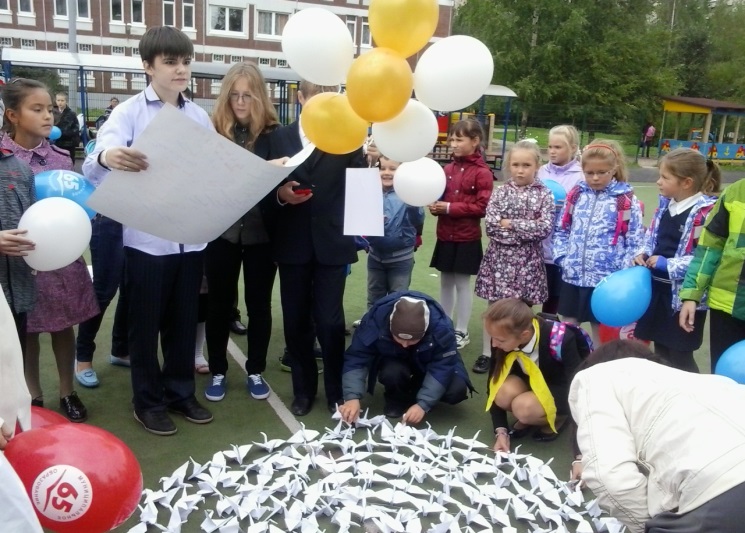 Спасибо за внимание
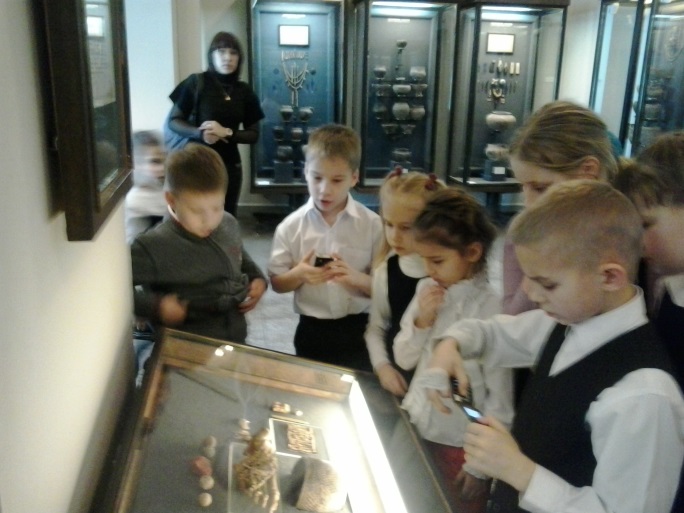 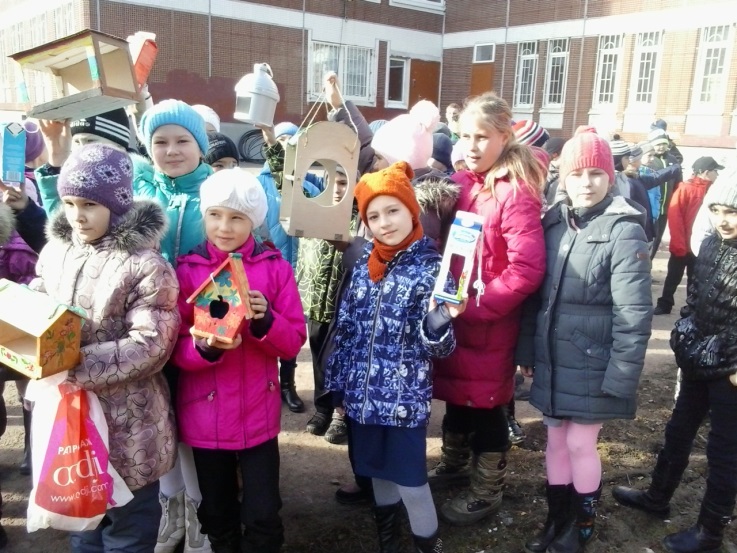 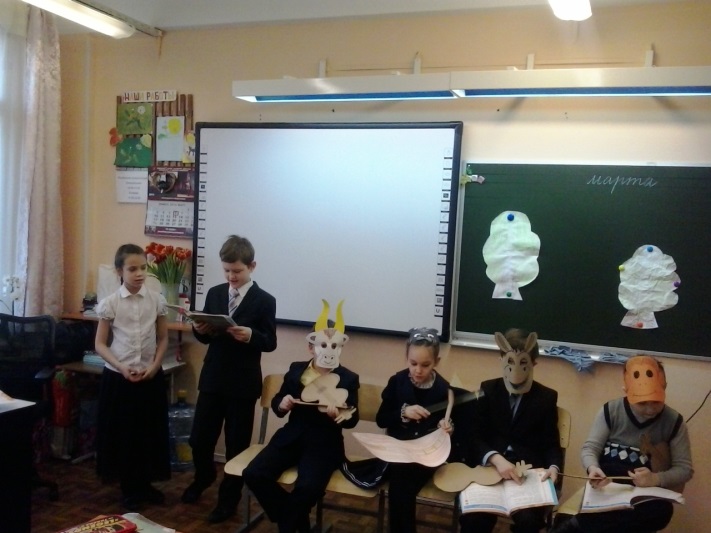